Unit 8
Have you read Treasure Island yet?
R  八年级下册
第2课时
WWW.PPT818.COM
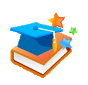 Lead-in
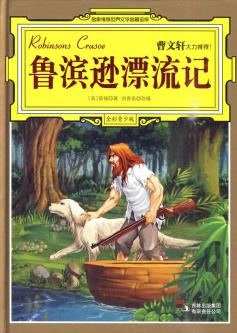 Have you ever read this book?
Who can tell something about it?
简介：
鲁滨逊漂流记，由丹尼尔·笛福59岁时所著，是一部现实主义回忆录式冒险小说。
小说分三部分：第一部分写鲁滨逊初出茅庐，最初三次航海的经过及其在巴西经营种植园的情况；第二部分详细描述了主人公流落荒岛，独居28年的种种情景；第三部分简要交代了鲁滨逊回国后的命运及这个海岛未来的发展趋向。
3a
Read the passage based on Robinson Crusoe. Then answer the questions.
1. What does Robinson Crusoe wait for?

2. Why does Robinson Crusoe call the man Friday?
Another ship.
Because Robinson Crusoe meets him on a Friday.
When I first arrived on this island，I had nothing. But I’ve found the ship and made a small boat. I’ve brought back many things I can use—food and drink，tools，knives and guns. Although I have lost everything，I have not lost my life. So I will not give up and I will wait for another ship. I have already cut down trees and built a house. I go out with my gun almost every day to kill
主句
限制性定语从句，修饰things
（that）
关系代词that在从句中作宾语，故可省
animals and birds for food. I’m even learning to grow fruit and vegetables.
A few weeks ago，I found the marks of another man’s feet on the sand. Who else is on my island？How long have they been here？ Not long after that，I saw some cannibals trying to kill two men from a broken ship. One of them died but the other ran towards my house.
种植
I helped him kill the cannibals. This man now lives with me and helps me. I named him Friday because that was the day I met him. He is smart and I have already taught him some English.
name 此处为动词，
意为“给……取名”
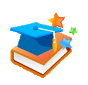 Language points
1. I’ve brought back many things I can use—food and drink，tools，knives and guns.  我带回来了许多我能用的东西——食物和饮品、工具、刀和枪。
bring back  此处意为“带回”
    (1)接名词作宾语时，放在back后或bring和back 之间均可;
    (2)接代词作宾语时，只能放在bring和back之间。
拓展：bring back  
   （1）bring back 表示“使想起；使回忆起”。     
     例：The trip brought back a lot of happy memories.            这次旅行唤起了许多美好的回忆。
   （2）bring …back to…表示“把……带回到……”。
     例：The old buildings brought us back to the long past ages.
             那些古老的建筑把我们带回到久远的年代。
2. How long have they been here?
    他们在这儿多长时间了？
现在完成时的特殊疑问句式
基本结构为：“疑问句+have/has + sb./sth. +动词过去分词+其他？”。
—How long have you worked in this company?   
    你在这家公司工作了多久？
—For three years.   三年了。
3. One of them died but the other ran towards my house.  
    他们其中一个死了，但是另一个跑向我的房子。
one … the other为固定搭配，表示两个人或事物之中的“一个……另一个……”。
例：桌子上有两本书，红色的那本是我的，另一  
        本是李明的。
        There are two books on the desk. The red one is mine，and the other is Li Ming’s.
辨析：other，another，others，the other与the others
其他的；另外的；别的（人或事物）
（三者或三者以上中的）另一个
另一些（并非全部），不表示特指
（两者中的）另一个
其余的；剩下的（全部），表示特指
1. You can chat with ______ people who are online.
2. She drinks ________ bottle of water.
3. There are no _______.
4. He lives on __________side of the river.
5. This one is cheap，and _________ are expensive.
other
another
others
the other
the others
Read the passage again. Find words that have these meanings.
3b
1. You can use these to shoot things: _____
2. Something you use to travel in the sea: _____
3. A piece of land in the middle of the sea: ______
4. You can use these to cut things: ______
5. Signs left behind by someone or something: ______
guns
ship
island
knives
marks
3c
Correct the sentences.
1. Robinson Crusoe arrived on the island with enough   
    food and drink.

2. Friday made a small boat.
Robinson Crusoe arrived on the island with nothing.
Robinson made a small boat.
3. Robinson had some food and tools when he first  
    arrived on the island.
 

4. Robinson used the ship to build his house.
Robinson had nothing when he first arrived on the island.
Robinson cut down trees to build his house.
5. Friday saw some marks of another man’s feet on 
    the beach.


6. Robinson tried to kill the two men.
Robinson saw some marks of another man's feet on the beach.
Some cannibals tried to kill the two men.
Grammar Focus
现在完成时（Ⅰ）
现在完成时的含义：
表示过去某一时间发生的动作或存在的状态对现在造成的结果和影响，或从过去某一时间开始一直持续到现在并有可能还会持续下去的动作或状态。
现在完成时的句式结构：
现在完成时是由“助动词have/has+过去分词”构成的。
肯定式：
主语+have/has+过去分词+其他.
例：他以前读过这本书。
        He has read this book before.
否定式：
主语+haven’t /hasn’t+过去分词+其他.
例：我还没清理干净房间。
        I haven’t cleaned out the room.
疑问式：
Have/Has+主语+过去分词+其他？
例：你洗衣服了吗？        
        Have you washed the clothes？
肯定回答：Yes，主语+have/has.
否定回答：No，主语+haven’t/hasn’t.
表示过去发生的动作对现在造成的影响，侧重于现在的情况。
表示过去某个时候发生的动作或存在的状态，与现在无关。
常和yesterday，last week，just now，in 2012，two days ago等具体的表示过去的时间状语连用。
常和already，yet，just，ever，never，before，since， for等连用。
与一段时间连用时，谓语动词要用延续性动词而不用非延续性动词。
谓语动词没有延续性或非延续性动词的限制。
4a
Use the words in brackets to complete the conversations.
1. A: Would you like something to drink?
    B: No, thanks. _________________________. 
         (just/ drink some tea)
2. A: I heard you lost your key. ________________? (find)
    B: No, not yet.
I have just drunk some tea
Have you found it
3. A: Do you know when Tom is leaving?
    B: ___________________. (already/ leave)
    A: When ___________________? (leave)
    B: This morning.
4. A: Is your sister going to the movies 
         with us tonight?
    B: No. ____________________________.     
         (already/ see the film)
He has already left
did he leave
She has already seen the film
5. A: What do your parents think about our plan?
    B: I ___________________. (not/ tell them/yet)
haven’t told them yet
Fill in the blanks with the correct forms of the words in brackets.
4b
Sally _____ (love) reading. In the morning, she reads the newspaper and in the evening she reads books. She ______ already _____ (read) more than 100 different books! Her favorite kind of books is science fiction. She is interested in science and technology and loves to imagine what the world ______ (be) like in 50 years.
loves
has
read
will be
finished
She _______ (finish) reading a book about robots last week and _________ (write) a book report about it next week for her French class. Every time she is in the library, Sally looks at the many books she __________ (not read) yet and she can’t wait to read them!
will write
hasn’t read
can’t wait to do sth. 
“迫不及待地做某事”
Complete the chart with information 
about you and a friend.
4c
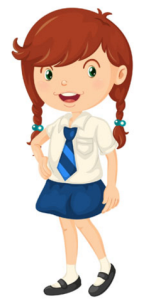 I’ve already read 
Tom Sawyer and      
     Harry Potter.
What do you 
think of them?
Well, I think Harry 
Potter was exciting, 
     but Tom Sawyer 
was a bit boring.
What books have you already read?
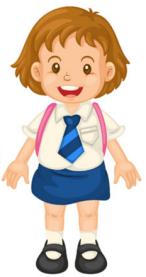 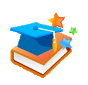 Exercise
1. Where _____ can you find this kind of tree?
    A. other                   B. another     
    C. else                      D. others
2. —Have you _____ traveled on the beach?
    —Yes, I have.
     A. just       B. yet        C. never       D. ever
3. — Have you found your books?
      — Not _____.
    A. ever        B. already      C. yet       D. just
C
D
C